TOP-NOTCH TRAINING SESSIONS 
  Get exclusive access to valuable training sessions.    
  Only qualified and ticket purchased associate will be provided with unique log-in. 
  Ticket to be purchased under primary ID. Spouse does not have to purchase a ticket. 
  Only 2 devices per ID.  
  Access training certificate upon completion of Key training sessions, only during event time.
  Watch On Demand Content up to 15 days post event.
  Other exclusive engagement activities only during the event dates. 
  Access to download event material during training days.
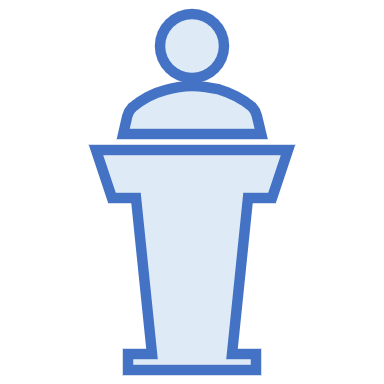 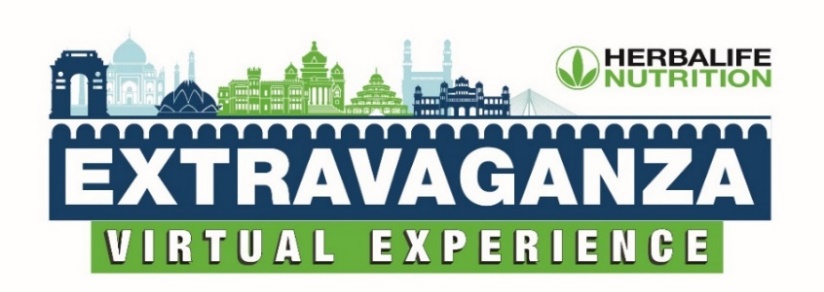 RECOGNITION
 Celebrate various recognition milestones. Recognize & cheer for all achievements. 
 Exclusive recognition evening with fun and excitement.
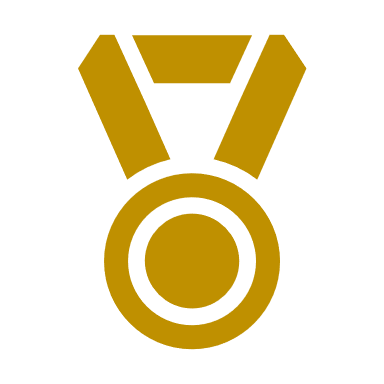 2020 INDIA VIRTUAL EXTRAVAGANZA!
Event Dates : 11-13 September, 2020
Qualification Period – January to July 2020
Purchase your ticket TODAY!
Last month to Qualify, Don’t miss the opportunity.
VIP Special
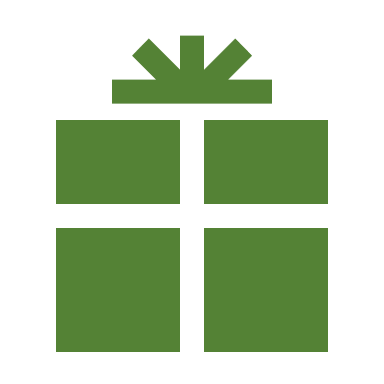 VIP SPECIAL & QUALIFIER’S PARTY 
   VIP Special Qualifiers to receive Premium Gift Box to and an unboxing experience to post on      
        social media.
   Party Qualifier’s to receive exclusive lifestyle card and a virtual party concert.
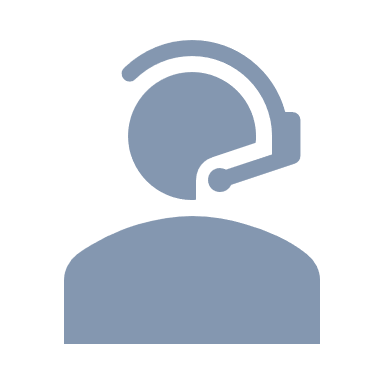 LANGUAGE TRANSLATION 
 Integrated interpretation made available for all training and communications.
 Languages available – English, Hindi, Tamil, Telugu, Kannada, Malayalam & Bengali languages.
NOTE
Associates who have already purchased tickets for In-Person event, ticket price will be partially refunded. 
Virtual event ticket price will be deducted before refunding the balance amount, you will be receiving payments
      on or before July 31st 2020.
All session qualifiers should also qualify for the General Training to participate in any session.
Total Volumes achieved after qualifying as FQS will be considered for event qualification
Volumes achieved after conversion from Preferred Customer to associate will only be considered for event           
qualification
Herbalife premium gifts for VIP Special Qualifiers & Party Qualifiers will be sent before the event. 
Party Qualifier’s will also be able to have special access to virtual concert. 

Terms & Condition
Ticket purchase and qualification is mandatory to attend the virtual event
Tickets are non refundable, non transferable
Only one ticket per ID
Herbalife Nutrition has the sole discretion to amend the qualifications, dates announced
Images are only for illustration purpose.